陕旅版小学英语三年级上册
Unit6 Look at My Toys!第1课时
WWW.PPT818.COM
Let’s sing: Ring those bells
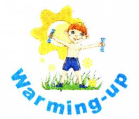 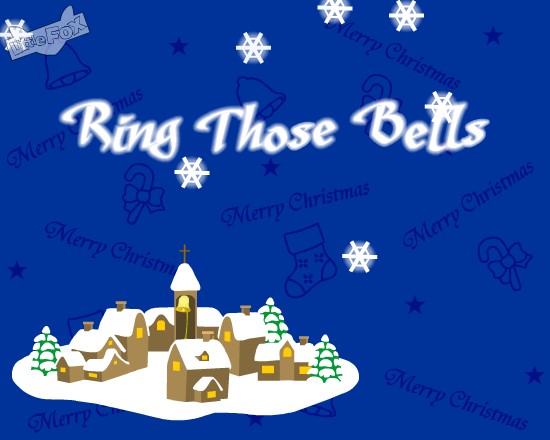 Review—找一找学过的单词
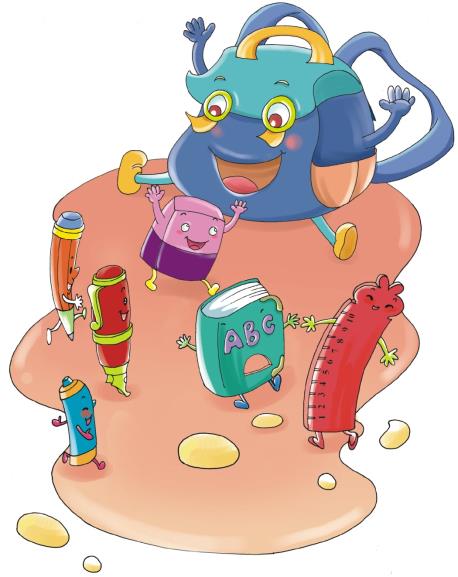 Review—句型
1. 当向别人介绍自己拥有某物时用句型：
I have…
2. 当你问别人是否有某物时用的的句型：
Do you have…? 
回答用：Yes, I do./ No, I don’t.
3. 当你问别人“你有什么？”用的句型：
What do you have?
 回答用：I have…
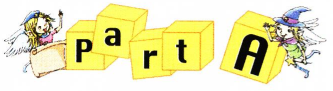 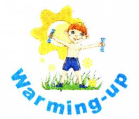 Ask your friends and fill in the chart
Do you have toys?
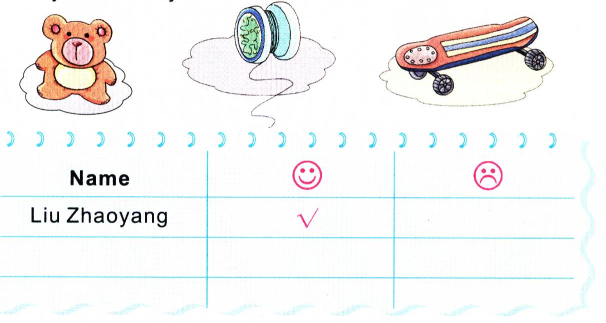 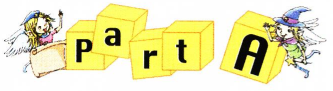 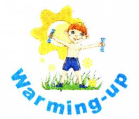 Tick or cross
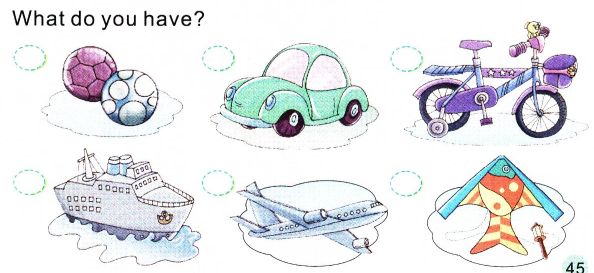 Let’s learn
回答问题：What can you see in the toy store?
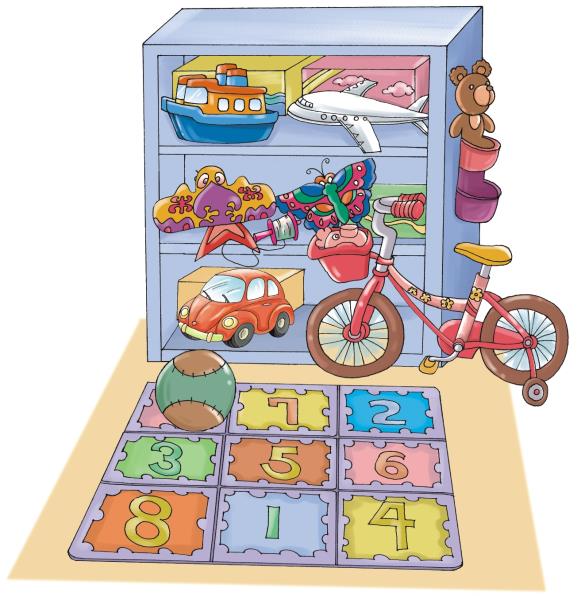 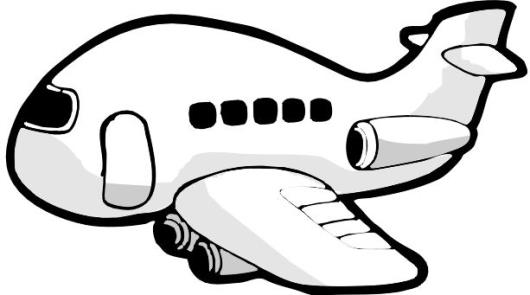 plane
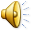 a plane
一架飞机
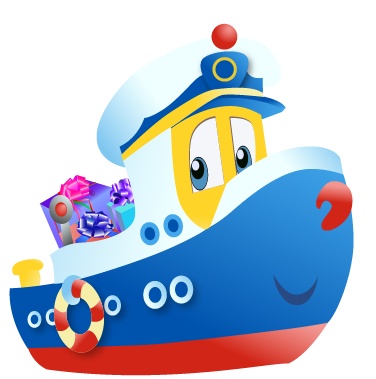 ship
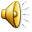 a ship
一艘船
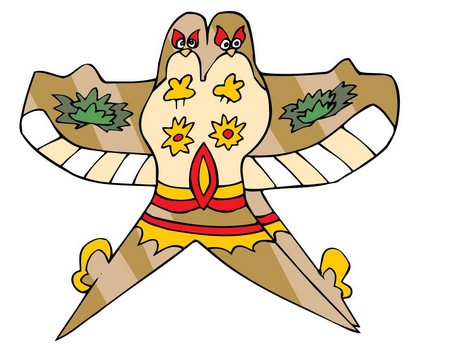 kite
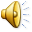 a kite
一只风筝
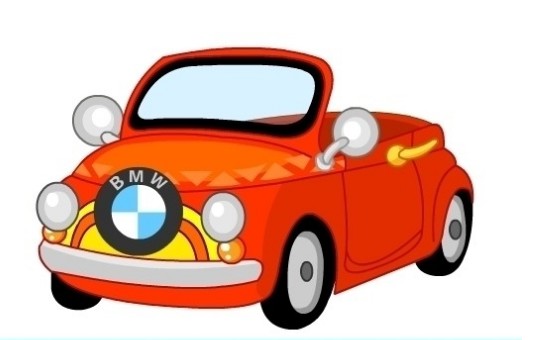 car
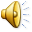 a car
一辆小汽车
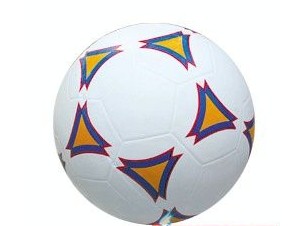 ball
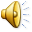 a ball
一个球
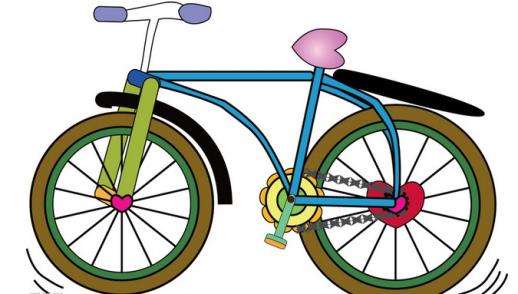 bike
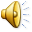 a bike
一辆自行车
Point and say
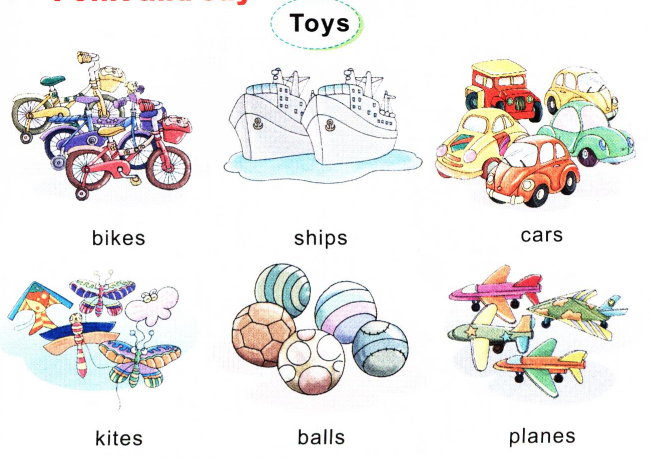 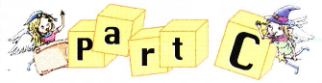 Listen and match
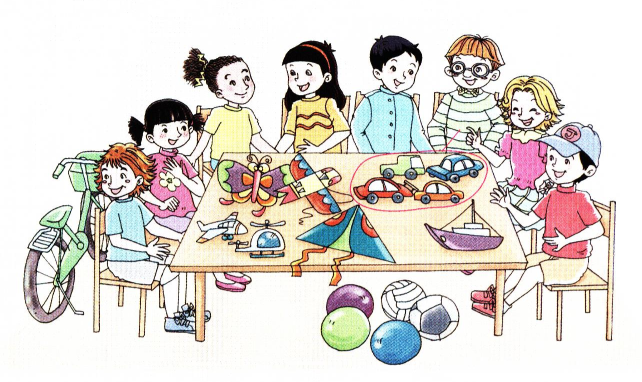